MENA1001; Materialer, energi og nanoteknologi - Kap. 6Kjemiske og elektrokjemiske reaksjoner og likevekter
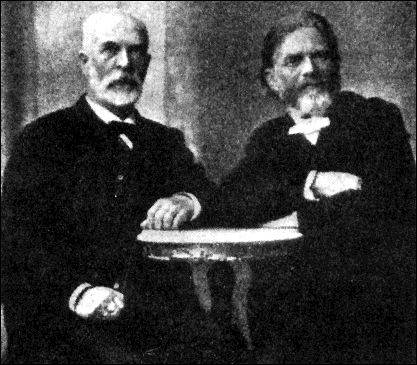 Litt repetisjon om G og K
	Likevekter
		Syre-base
		Løselighet
		Kompleksering
		Red-oks
		Elektrokjemi
Truls Norby

Kjemisk institutt
Universitetet i Oslo

Senter for Materialvitenskap og nanoteknologi (SMN)

Forskningsparken
FERMiO
Gaustadalleen 21
0349 Oslo

truls.norby@kjemi.uio.no
1
MENA1001 – Materialer, energi og nanoteknologi
Kort repetisjon fra Kap. 3; Hva skjer i et lukket system?
ΔrH = ΔrG + TΔrS

ΔrG = ΔrH – TΔrS

ΔrG0 = ΔrH0 – TΔrS0

ΔrG = ΔrG0 + RTlnQ

Spontane prosesser: ΔrG = ΔrH – TΔrS < 0

Likevekt: ΔrG = ΔrH – TΔrS = 0

Likevekt: ΔrG0 = -RTlnK
MENA1001 – Materialer, energi og nanoteknologi
Likevekt !
Repetisjon: Relasjon mellom Gibbs energi-forandring og reaksjons-kvotient Q:



Ved likevekt: rG = 0:







Ved likevekt: Q = K, likevektskonstanten (massevirkningskoeffisienten)
3
MENA1001 – Materialer, energi og nanoteknologi
Repetisjon: rG0 og K
rG0 sier noe om energibalansen når Q = 1.
K sier noe om hva Q må bli for å oppveie dette.
Eksempel: 
		2H2(g) + O2(g) = 2H2O(g)
	

		Reaksjonen er energetisk gunstig hvis pH2, pO2, pH2O = 1.
	

		Produktene kommer i stor overvekt før likevekt oppnås.

I dette kapittelet skal vi bruke slike relasjoner når vi gjør oss kjent med typiske og viktige kjemiske reaksjoner og likevekter.
4
MENA1001 – Materialer, energi og nanoteknologi
Vann;  autoprotolyse-likevekten
Autoprotolyse: 

		H2O(l) = H+(aq) + OH-(aq) 

	eller
		2H2O(l) = H3O+(aq) + OH-(aq)







Likevektskonstanter er i prinsippet benevningsløse, men vi bruker likevel ofte benevning for sikkerhets skyld eller pga. faktiske omgjøringer;
5
MENA1001 – Materialer, energi og nanoteknologi
Autoprotolyse i rent vann
To species: H3O+(aq) og OH-(aq)
Vi trenger to uavhengige ligninger for å finne ”løsningen”: 
Likevekt:


Elektronøytralitet:


ved innsetting:
6
MENA1001 – Materialer, energi og nanoteknologi
Brønsted-syrer og -baser
Brønsted-syre: Stoff som avgir protoner
		HA(aq) + H2O(l) = H3O+(aq) + A-(aq)        	Ka



		Eks. vann som syre:   2H2O(l) = H3O+(aq) + OH-(aq)
	H2O(l) og OH-(aq) er korresponderende syre-base-par

Brønsted-base: Stoff som opptar protoner
		B(aq) + H2O(l) = BH+(aq) + OH-(aq) 		Kb
	
		Eks.:    A-(aq) + H2O(l) = HA(aq) + OH-(aq)
		    HA(aq) og A-(aq) er korresponderende syre-base-par
		
		Eks. vann som base:   2H2O(l) = H3O+(aq) + OH-(aq)
		    H3O+(aq) og H2O(l) er korresponderende syre-base-par
7
MENA1001 – Materialer, energi og nanoteknologi
Sterke og svake syrer og baser
Sterk syre: Ka > 1

	Eks. (Ka >>1): HCl, H2SO4, HNO3

H3O+  er en sterk syre


Svak syre: Ka < 1
	
	Eks. (Ka << 1): CH3COOH, HCOOH, (COOH)2, H2CO3, H2O
Sterk base: Kb > 1

	Eks. (Kb >>1): …ingen…!?

OH-  er en sterk base


Svak base: Kb < 1
	
	Eks. (Kb << 1): NH3, CH3COO-, HCOO-, HCO3-, H2O
For korresponderende syre-base-par: Ka*Kb=Kw  eller  pKa+pKb=14.
Den korresponderende basen til en sterk syre er en meget svak base.
Den korresponderende basen til en svak syre er en svak base.
Og omvendt…!
8
MENA1001 – Materialer, energi og nanoteknologi
Svak, enprotisk syre; eks.:maursyre
pH som funksjon av [HCOOH(aq)]0 = c0 ved tradisjonell metode:

Reaksjonsligning:	HCOOH(aq) + H2O(l) = H3O+(aq) + HCOO-(aq)
Før fortynning:
Etter fortynning, før likevekt:    c0			   0	          0
Etter reaksjon:
Etter likevekt:		        c0 - x		   x	          x
9
MENA1001 – Materialer, energi og nanoteknologi
Svak, enprotisk syre; eks.:maursyre, fortsatt
HCOOH(aq) + H2O(l) = H3O+(aq) + HCOO-(aq)
	
	pH som funksjon av [HCOOH(aq)]0 = c0 ved mer generell metode. Tre ukjente, tre ligninger:
10
MENA1001 – Materialer, energi og nanoteknologi
Svak base + sterk syre
Beregning av pH i en blanding av HCOONa(aq) og HCl(aq).
«Tradisjonell metode»
Eksempel: Blander 3 L 1 M HCOONa og 1 L 1 M HCl:

Reaksjonsligning:	HCOOH(aq) + H2O(l) = H3O+(aq) + HCOO-(aq)
Før fortynning:		     0 			   1                  1 
Etter fortynning:		     0 		  	   0,25	        0,75 
Etter reaksjon:	                0,25			   0	        0,50
Etter likevekt:		   0,25 - x		   x	      0,50 + x
Na+(aq) og Cl-(aq) er ”tilskuer-ion”
11
MENA1001 – Materialer, energi og nanoteknologi
Svak syre + sterk base
pH i en blanding av HCOOH(aq) og NaOH(aq).
Tradisjonell metode
Eksempel: Blander 3 L 1 M HCOOH og 1 L 1 M NaOH.
Bruker base-reaksjonen (Kb = Kw/Ka) i stedet for syre-reaksjonen:

Reaksjonsligning:	HCOO-(aq) + H2O(l) = OH-(aq) + HCOOH(aq)
Før fortynning:		     0 			   1                  1 
Etter fortynning:		     0 		  	   0,25	        0,75 
Etter reaksjon:	                0,25			   0	        0,50
Etter likevekt:		   0,25 - x		   x	      0,50 + x
Na+(aq) er ”tilskuer-ion”
12
MENA1001 – Materialer, energi og nanoteknologi
Buffer av maursyre og dens natriumsalt (natriumformiat)
pH i en buffer av HCOOH(aq) og HCOO-(aq); tradisjonell metode
Eksempel: blander 1 L 1 M HCOOH og 1 L 1 M HCOONa.

Reaksjonsligning:	HCOOH(aq) + H2O(l) = H3O+(aq) + HCOO-(aq)
Før fortynning:		     1 			   0                  1 
Etter fortynning:		    0,5 		  	   0	        0,5 
Etter reaksjon: (ingen sterk syre/base)		
Etter likevekt:		   0,5 - x			   x	      0,5 + x
Na+(aq) er et ”tilskuer-ion”
13
MENA1001 – Materialer, energi og nanoteknologi
Buffer av maursyre og natriumformiat, fortsatt
pH i en buffer av HCOOH(aq) og HCOO-(aq). 
Eksempel: blander 1 L 1 M HCOOH og 1 L 1 M HCOONa.

HCOOH(aq) + H2O(l) = H3O+(aq) + HCOO-(aq)
	Tre ukjente, tre ligninger:
14
MENA1001 – Materialer, energi og nanoteknologi
Buffer
Hvis A og B er korresponderende par av svak syre og svak base, og [A],[B] >> [H3O+],[OH-] har vi en buffer. 




Bufferen kan reagere med sterk syre eller sterk base og omgjør denne til svak base eller svak syre; A/B-forholdet endres med dette litt, men pH ”bufres” og endrer seg lite så lenge man ikke overskrider bufferkapasiteten.
15
MENA1001 – Materialer, energi og nanoteknologi
Toprotisk syre; oksalsyre HOOC-COOH eller (COOH)2
Oksalsyre brukes i syntese-laboppgaven. Den er toprotisk:

	(COOH)2(aq) + H2O(l) = H3O+(aq) + HOOC-COO-(aq) 	Ka1
	
	HOOC-COO-(aq) + H2O(l) = H3O+(aq) + (COO)22-(aq)		Ka2

	Syrestyrken avtar som hovedregel med 5 størrelsesordener per proton for flerprotiske syrer:   Ka2 = Ka1/105 	  pKa2 = pKa1 + 5

	Delvis protolysert oksalsyre, HOOC-COO-(aq), er en amfolytt:

	2HOOC-COO-(aq) = (COOH)2(aq) + (COO)22-(aq)
16
MENA1001 – Materialer, energi og nanoteknologi
Andre syre-base-begrep
Trivielt, men likevel nyttig: Et surt stoff er et stoff som reagerer med et basisk stoff, og omvendt.

	CaO(s) + CO2(g) = CaCO3(s)

	Na2O(s) + SO2(g) = Na2SO3(s)
Et surt stoff er et stoff som avspalter H+ fra vann:

	SO2(g) + H2O(l) = H2SO3(aq)
	H2SO3(aq) + H2O(l) = HSO3-(aq) + H3O+(aq)

Et basisk stoff er et stoff som avspalter OH- fra vann:

	CaO(s) + H2O(l) = Ca2+(aq) + 2OH-(aq)
Lewis syre: Elektron-par-akseptor	Lewis base: Elektron-par-donor
		Generell Lewis type reaksjon:   A + :B = A:B
	Eksempel: H+ + :OH- = H:O:H
	Eksempel: H3B + :NH3 = H3B:NH3 
Lewis-syre-base-begrepet dekker alle andre begrep, mens det omvendte ikke nødvendigvis er sant.
17
MENA1001 – Materialer, energi og nanoteknologi
Løselighet
Løsning til nøytrale molekyler:

C12H22O11(s) = C12H22O11(aq)

C2H5OH(l) = C2H5OH(aq)

CO2(g) = CO2(aq)
Løsning til ioner:

Lett løselig:
	AgNO3(s) = Ag+(aq) + NO3-(aq)

Tungt løselig:
	AgCl(s) = Ag+(aq) + Cl-(aq)





Ksp; løselighetsprodukt
18
MENA1001 – Materialer, energi og nanoteknologi
[Speaker Notes: Likevektskoeffisient K skal settes opp med aktiviteter. Men vi dropper som vi har sett tidligere å dele med 1 M og bruker da bare konsentrasjon [ ]. Når fast uløst AgCl(s) er tilstede, så er aktiviteten av dette = 1.
Vi får med dette en utgave av K som vi kaller løselighetsproduktet, Ksp. Det viser at produktet av konsentrasjonen av alle species er konstant (ved gitt temperatur). Det skal egentlig være benevningsløst, men vi setter ofte til benevningen (her M2) for å være «sikre».]
Kompleksering
Løste species, særlig små og ladde, har en tendens til å binde til seg ligander; 
vannmolekyler (dipol/Lewis base). Hvor mange, kan være basert på skjønn. 
andre løste species.
Ligandene koordineres normalt i symmetriske strukturer
oktaedrisk (6 ligander)
tetraedrisk (4 ligander)
plankvadratisk (4 ligander)
Eksempel: 
[Cu(H2O)6]2+ heksaakvakopper(II)kation (lysblått) 
[Cu(NH3)4(H2O)2]2+ eller [Cu(NH3)4]2+ tetraaminkopper(II)kation (intenst mørkblått)









Amin-liganden bindes sterkest, slik at denne likevekten er drevet langt til høyre.
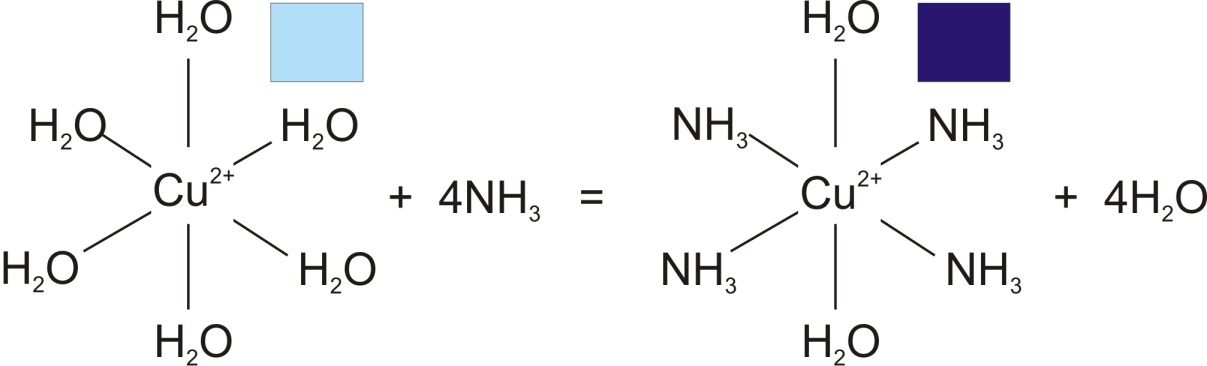 19
MENA1001 – Materialer, energi og nanoteknologi
[Speaker Notes: Hav er et kompleks? Hva er en ligand? Hvorfor binder ligandene seg til sentralionet? 
Litt navnsetting (nomenklatur) for komplekser.
Vi dropper ofte å ta med vannmolekylene…. 
Tetraaminkobber har også to vannmolekyler i nærmeste omkrets, men vi dropper dem ofte….
Kompleksering er en kjemisk likevekt. Hva skjer i denne hvis vi tilsetter mer NH3? Hva skjer hvis vi gjør det surt, og hvorfor? (Bruk likevekten NH3 + H2O = NH4+ + OH-)
Dette gjøres på Lab 2!]
Kompleksering; Cu-komplekser, forts.
Utfelling av kopperhydroksid:
		[Cu(H2O)6]2+(aq) + 2OH-(aq) = Cu(OH)2(s) + 6H2O(l)   eller
		[Cu(H2O)6]2+(aq) + 2OH-(aq) = Cu(H2O)4(OH)2(s) + 2H2O(l)
Løsning av kopperhydroksid: 
		Cu(OH)2(s) + 6H2O(l) = [Cu(H2O)6]2+(aq) + 2OH-(aq)



Forenklet (vanlig) beskrivelse av løsning av kopperhydroksid:
		Cu(OH)2(s) = Cu2+(aq) + 2OH-(aq)



Løsning av kopperhydroksid i overskudd av ammoniakk: 
		Cu(OH)2(s) + 4NH3(aq) = [Cu(NH3)4]2+(aq) + 2OH-(aq)
20
MENA1001 – Materialer, energi og nanoteknologi
[Speaker Notes: Her beskrives hva studentene gjør under for-oppgaven med Cu2+-salt-løsning og NH3 under Lab 2.
Her ser vi på forskjellige likevekter og hva som skjer med dem når vi tilsetter OH- (fra ammoniakk), når vi gjør det surt igjen,  eller vi tilsetter mer NH3. På labben gjøres det i litt annen rekkefølge.
Kobberhydroksid kan beskrives som Cu(OH)2 eller (mer korrekt) et hydroksidhydrat. Det er uansett hvitt!]
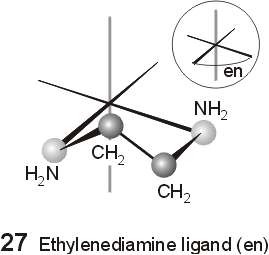 En- og flertannete ligander(Mono- og polydentate)
H2O og NH3 er eksempler på éntannete (monodentate) ligander

Etylendiamin (”en”) er eksempel på en totannet (bidentat) ligand.

Polydentate ligander som kan binde seg til mer enn ett kation kan virke som nettverksdannere

Benyttes under syntese av materialer med flere kationer; holder kationene homogent fordelt under prosesseringen

Eksempel: Sitronsyre H3C6H5O7 og citrat-anionet C6H5O73- er tridentat og egnet til å lage for eksempel superlederen YBa2Cu3O7 («YBCO»).
Figur: Shriver and Atkins: Inorganic Chemistry
21
MENA1001 – Materialer, energi og nanoteknologi
[Speaker Notes: Her helt kvalitativt om flertannede (polydentate) ligander.
Og en annen måte å lage YBCO på enn vi gjør på Lab 2.]
Reduksjon og oksidasjon (red-oks)
Reduksjon:
	A + ze- = Az-              	eller, mer generelt:   Ac + ze- = Ac-z
Ladningen på A blir mer negativ; oksidasjonstallet reduseres med z 

Oksidasjon:
	A = Az+ + ze- 	eller, mer generelt:   Ac = Ac+z + ze- 
Ladningen på A blir mer positiv; oksidasjonstallet økes med z 

Eksempel på red-oks-reaksjon:
	Fe3+(aq) + Cr2+(aq) = Fe2+(aq) + Cr3+(aq)

		Reduksjon: 	Fe3+(aq) + e- = Fe2+(aq)  
		Oksidasjon: 	Cr2+(aq) = Cr3+(aq) + e-
22
MENA1001 – Materialer, energi og nanoteknologi
[Speaker Notes: Reduksjon og oksidasjon er som andre likevekter, men nå blir elektroner reaktant eller produkt.
Hvordan kommer aktiviteten (potensialet) til elektronene inn i likevekten? Det skal vi se etter hvert.]
Oksidasjonstall
I kjemiske forbindelser er det som regel ikke slik at elektronene er heltallig fordelt og grunnstoffene har derfor ikke heltallige oksidasjonstilstander.

Det er derfor i prinsippet ikke opplagt hvilke red-oks-prosesser vi egentlig har, for eksempel i reaksjoner som
	
		C + O2 = CO2		forbrenning av kull

		CO + H2O = CO2 + H2	vann-skift-reaksjonen

For å få oversikt over kjemien er det imidlertid nyttig å tillegge grunnstoffene formelle oksidasjonstall i kjemiske forbindelser, 
som om elektronene var heltallig fordelt
i det vi kaller en rent ionisk modell
23
MENA1001 – Materialer, energi og nanoteknologi
[Speaker Notes: Før vi går videre med red-oks tar vi her et sideblikk på bruken av en ionisk modell, med heltallige oksidasjonstall. 
Dette fordi vi i red-oks-kjemien vil se at elektroner må velge. De kan ikke dele seg.]
Formelle oksidasjonstall (repetisjon)
Tillegges grunnstoffene i et sett regler for forbindelser mellom ulike grunnstoffer. Tar hensyn til elektronegativitet og antall valenselektroner:
Fluor har alltid formelt oksidasjonstall -1 
Oksygen har oksidasjonstall -2, -1 eller -½, unntatt i forbindelse med fluor.
Hydrogen har oksidasjonstall +1 eller -1.
Andre grunnstoffer har oksidasjonstall som gis av antall valenselektroner og ønsket om å oppnå full oktett i ytre skall, samt av forskjell i elektronegativitet.
Summen av oksidasjonstall skal være lik netto ladning for molekylet/ionet.

Eksempel, vann-skift-reaksjonen:
24
MENA1001 – Materialer, energi og nanoteknologi
[Speaker Notes: Disse reglene har de lært i forrige kapittel. Dette er en repetisjon.]
Oksidasjon av metaller – reduksjon av oksiderEllingham-diagram
Vi bruker som eksempel:

		Ti(s) + O2(g) = TiO2(s)

rG0 = -RTlnK

Reaksjonen skjer (går til høyre) ved standardbetingelser (1 atm O2) hvis:
		
		K > 1
		rG0 < 0   

Ellingham-diagram: rG0 vs temperatur
Figur: Shriver and Atkins: Inorganic Chemistry
25
MENA1001 – Materialer, energi og nanoteknologi
[Speaker Notes: Diagrammet viser dG0 (per mol O2) for oksidasjon av metaller eller C eller CO.
Forstå at K>1 (oksidet stabilt) hvis dG0 < 0.
Videre forklaringer i neste slide…]
Ellingham-diagram; temperatur-avhengighet
G = H - TS 

rG0 = rH0 - TrS0 

Gasser har stor entropi, S, i forhold til kondenserte faser:

     Ti(s) + 1/2 O2(g) = TiO2(s)
Entropien avtar, rS0 negativ, -TrS0 positiv:
rG0 øker med T

     C(s) + 1/2 O2(g) = CO(g)            
Entropien øker, rS0 positiv, -TrS0 negativ:
rG0 avtar med T

Totalreaksjon:
     TiO2(s) + 2C(s) = Ti(s) + 2CO(g)
Figur: Shriver and Atkins: Inorganic Chemistry
Figur: Shriver and Atkins: Inorganic Chemistry
26
MENA1001 – Materialer, energi og nanoteknologi
[Speaker Notes: Se på TiO2 (4. nederste blå linje). Skjæringspunktet med y-aksen er dH0. 
Vinkelkoeffisienten er -dS0. Entropiendringen er negativ (se reaksjonsligningen – vi mister gass): dG0 øker med T. 
TiO2 er alltid stabilt vs Ti metall i 1 atm O2.
Se så på C/CO-linjen: Her er entropiendringen positiv: dG0 minker.
C kan redusere TiO2 over 1800°C.
C/CO2 og CO/CO2 er andre red-okspar med karbon. Å bruke en av disse kalles karbotermisk reduksjon.]
Eksempler på industriell fremstilling av grunnstoffer (metaller)
Fe (totalreaksjon, se fig.):  
2Fe2O3 + 3C = 4Fe + 3CO2 
Karbotermisk reduksjon   

Cu, Ni: Røsting av sulfider:  	
Cu2S + 3O2 = 2Cu2O + 2SO2  
NiS2 + 5/2 O2 = NiO + 2SO2  
med påfølgende reduksjon av oksid, f.eks. karbotermisk eller elektrolytisk

Si: Karbotermisk
SiO2 + 2C = Si + 2CO
Hvordan renses Si? Hva brukes det til? 

Al: Karbotermisk (>2000°C) eller elektrolytisk:  
nFE0= -rG0   
Hall-Herault: C-elektroder
Figur: Shriver and Atkins: Inorganic Chemistry
27
MENA1001 – Materialer, energi og nanoteknologi
[Speaker Notes: Total-reduksjonen av Fe2O3 til Fe og CO2 er vist i figuren. Her er det mange delreaksjoner nedover i ovnen, ved økende temperatur.
Øverst tilsettes malm («Fe2O3 + SiO2»), koks (C) og kalkstein (CaCO3)
Jern reduseres stegvis: Fe2O3 – Fe3O4 – FeO - Fe
Nederst flytende Fe, med slagg (for eksempel CaSiO3) oppå.
O2 (luft) blåses inn nederst og blir til CO, som effektivt er reduksjonsmiddelet i ovnen. Det blir til CO2 som igjen reduseres med C oppover i ovnen til mer CO.
Videre nevnes her tre andre viktige fremstillinger av metaller: Røsting+reduksjon av sulfider. Karbotermisk reduksjon av SiO2. Karbotermisk+elektrolytisk reduksjon av Al2O3. (Kikk gjerne på Ellingham-diagrammet)]
Elektrokjemi
(Samme eksempel som vi startet med:)

Reduksjon:
	A + ze- = Az-              	eller, mer generelt:   Ac + ze- = Ac-z

Oksidasjon:
	A = Az+ + ze- 	eller, mer generelt:   Ac = Ac+z + ze- 

Eksempel: 	Fe3+(aq) + Cr2+(aq) = Fe2+(aq) + Cr3+(aq)
		Reduksjon: 	Fe3+(aq) + e- = Fe2+(aq)  
		Oksidasjon: 	Cr2+(aq) = Cr3+(aq) + e- 

Elektrokjemi omhandler reduksjons- og oksidasjonsprosesser (red-oks) der reduksjon og oksidasjon skjer på forskjellig sted.
28
MENA1001 – Materialer, energi og nanoteknologi
[Speaker Notes: Samme som red-oks.
Men nå skjer red og oks på forskjellig  sted.
Når red og oks skjer på forskjellig sted må elektroner og ioner overføres mellom de to stedene – vi trenger en ioneleder (elektrolytt) og en elektronleder koblet mellom de to stedene.]
Elektrokjemiske celler
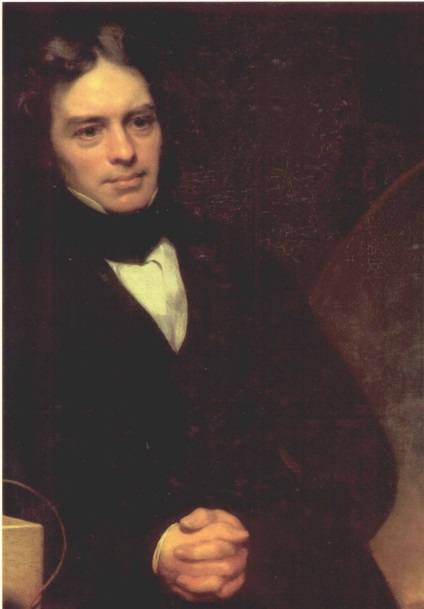 Eksempel; Daniell-cellen

Reduksjon:	Cu2+(aq) + 2e- = Cu(s)		| 1
Oksidasjon: 	Zn(s) = Zn2+(aq) + 2e-		| 1 
Totalreaksjon:	Cu2+(aq) + Zn(s) = Cu(s) + Zn2+(aq)

Tekst-fremstilling av cellen:

	Zn(s)|Zn2+(aq)||Cu2+(aq)|Cu(s)

Komma skiller stoffer i samme fase
Enkle linjer ( | ) angir fasegrenser 
Dobbel linje ( || ) skiller halvcellene

Hvis vi trekker strøm fra cellen får vi
F = 96485 C/mol elektroner
2F C/mol Zn 
C (coulomb) = A s
Michael Faraday
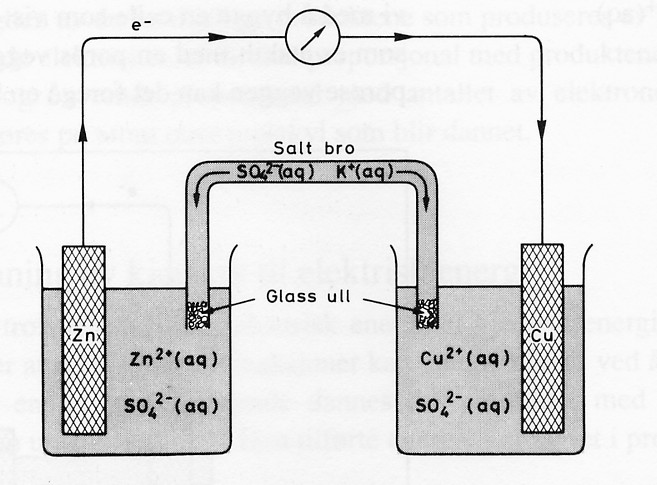 29
MENA1001 – Materialer, energi og nanoteknologi
[Speaker Notes: Fra forrige slide: Når red og oks skjer på forskjellig sted må elektroner og ioner overføres mellom de to stedene – vi trenger en ioneleder (elektrolytt) og en elektronleder koblet mellom de to stedene.
Daniell-cellen er en klassisk elektrokjemisk celle med to halvceller der reduksjon og oksidasjon skjer, med en ioneledende saltbro imellom og en elektronisk leder koblet mellom metall-elektrodene.
Med ledningene kan vi måle den elektriske potensial-forskjellen (spenningen) mellom elektrodene, samt strømmen som måtte gå mellom dem.
Michael Faraday tillegges mye av forståelsen av slike celler, og mange begrep og konstanten F – som han fant - bærer hans navn.
NB: Ladning måles i C, strøm ganger tid. Omvendt: Strøm er ladning per tidsenhet: I(A) = q(C)/t(s).  A=C/s.]
Arbeid, Gibbs energiforandring og potensialforskjell (spenning) i en elektrokjemisk celle
I en elektrokjemisk celle kan vi gjøre elektrisk arbeid wel i tillegg til volumarbeidet wPV. 


Elektrisk arbeid utført reversibelt på cellen tilsvarer økningen i cellens Gibbs energi;


Det elektriske arbeidet vi gjør (tilfører) er gitt ved antallet elektroner multiplisert med ladningen (‑ne, eller –nF for et mol reaksjoner) og med potensialforskjellen E fra startpunktet til sluttpunktet:
		
		G = wel = -neE (per reaksjonsenhet)
		
		G = wel = -nFE (per mol reaksjonsenheter)

Dette uttrykker balansen i elektrokjemisk celle ved likevekt (null strøm). Potensialforskjellen for elektroner oppveier forskjellen i Gibbs energi for reaksjonen.  

Hvis elektronene vil gå fra negativ til positiv elektrode, blir E positiv; wel og G blir da negative; cellen gjør arbeid; Galvanisk celle (batteri, brenselcelle).
Hvis elektronene må gå fra positiv til negativ elektrode, blir E negativ; wel og G blir da positive; vi gjør arbeid på cellen; Elektrolytisk celle (elektrolyse, ladning av akkumulator).
30
MENA1001 – Materialer, energi og nanoteknologi
[Speaker Notes: Herfra tar vi en forskjellig rekkefølge i slides i forhold til tekst i boka, og tidligere opplastet slides – og denne sliden inneholder et ekstra kulepunkt (nr. 4).
Punktene er vanskelige å forstå konseptuelt, ikke minst de to første, men bra å få «sagt».
Det tredje er «lettere» og ligningene er viktige, selv om de er vanskelige å forstå fullt ut.
4. Kulepunkt beskriver at spenningen i en celle (eller halvcelle) oppveier endringen i Gibbs energi i den kjemiske reaksjonen, som da gir mer forklaring til ligningene.
De to siste kulepunktene er «greie» definisjoner av fortegn ettersom reaksjonen er spontan eller ikke.]
Cellespenning; Nernst-ligningen
Gibbs energiforandring og cellespenning:


Standard Gibbs energiforandring og standard cellespenning


Sammenhengen mellom de to,



Gir Nernst-likningen (for hele celler og for katoder):
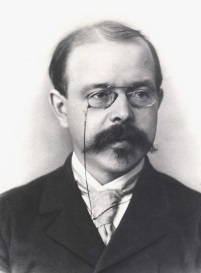 Viktig!
31
MENA1001 – Materialer, energi og nanoteknologi
[Speaker Notes: Det vi så i forrige slide for null strøm beskriver «likevekt» selv om dG ikke er null; spenningen oppveier dG. 
Dette gjelder generelt for hvilke som helst aktiviteter av reaktanter og produkter (øverste ligning).
Men det gjelder også for standard-betingelser, og vi kan da definere et standard cellepotensial (ligning 2).
På samme måte som vi har en sammenheng mellom dG og dG0 (3. ligning) kan vi da utlede Nernst-ligningen.
Nernst-ligningen er elektrokjemikernes viktigste verktøy: Den forteller hva cellespenningen er for forskjellige aktiviteter (Q).]
Ved 298 K
Vi liker å bruke log i stedet for ln: 

		

Ved 298 K: 



	slik at vi ofte ser for eksempel Nernst-ligningen skrevet: 




Husk at dette da gjelder bare ved bruk av log og ved 298 K.
32
MENA1001 – Materialer, energi og nanoteknologi
[Speaker Notes: Fra Jon Almaas: Praktisk info]
Tre måter å angi standard-data for en elektrokjemisk reaksjon:







Legg merke til at energiendringer G og G0 er proporsjonale med antall mol elektroner i reaksjonen (ekstensiv egenskap), mens E og E0 er uavhengige av antall mol (intensiv egenskap).
33
MENA1001 – Materialer, energi og nanoteknologi
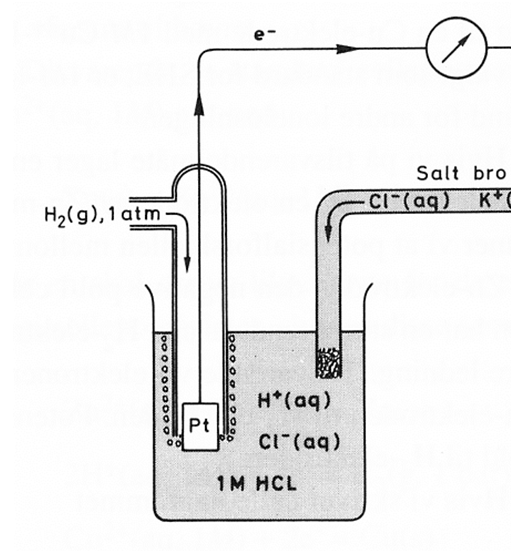 Reduksjonspotensialer; referanseelektrode
Sann verdi av E0 for én halvcelle kan ikke måles. Vi må ha en motelektrode – en referanseelektrode.
Vi definerer derfor en standard referanse-halvcelle; Standard hydrogen-elektrode (SHE):
	
	2H+(aq, 1M) + 2e- = H2(g, 1 bar)  
		E0  0 	rG0  0
	
	Zn2+(aq, 1M) + 2e- = Zn(s) 
	    E0 = ?	

	Vi måler: E(Zn2+,Zn) - E(H+,H2) = -0.76 V
	Zink-elektroden har negativ spenning, Pt-elektroden positiv.

	Dette betyr at 
	E(Zn2+,Zn)SHE = -0.76 V

	Spontan cellereaksjon; 
	 2H+(aq) + Zn(s) = H2(g) + Zn2+(aq)

Ecelle = 0 V - (-0.76 V) = +0.76 V 		

rG0 = -147 kJ/mol
Figur: Shriver and Atkins: Inorganic Chemistry
34
MENA1001 – Materialer, energi og nanoteknologi
[Speaker Notes: Mange detaljer – gå gjennom punkt for punkt hvis tid – ellers også mulig selvstudium.]
Elektrokjemisk serie (spenningsrekken)
Øverst:   Stor positiv E(Oks,Red)  
Oksidert form er et sterkt oksidasjonsmiddel  
Eks.: F2(g) +2e- = 2F-(aq)              E= +3.05 V
Halogener, edelmetallioner, høye oksidasjonstrinn   

Nederst: Stor negativ E(Oks,Red)  
Redusert form er et sterkt reduksjonsmiddel  
Eks.: Li+(aq) + e- = Li(s)                 E= -3.04 V
Uedle metaller
Tabell: Shriver and Atkins: Inorganic Chemistry
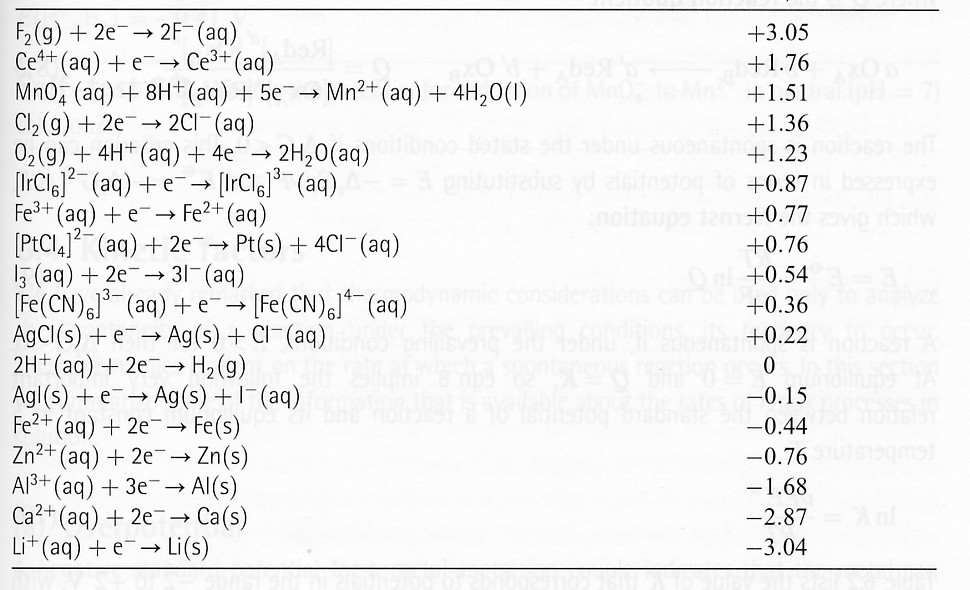 Hvis to halvreaksjoner kombineres vil den som står øverst i spenningsrekken gå til høyre, mens den som står nederst vil gå til venstre (under standardbetingelser).
35
MENA1001 – Materialer, energi og nanoteknologi
[Speaker Notes: Litt krevende å forstå at de som lettest lar seg redusere (størst reduksjonspotensial, øverst) er de beste oksidasjonsmidlene. Og omvendt.]
Halvceller
En elektrokjemisk reaksjon eller celle omfatter to halvreaksjoner eller halvceller. Vi kan velge å kombinere dem på to måter:

	Reduksjon: 	A + xe-  = Ax-		| y
	Oksidasjon: 	B = By+ + ye-		| x    
	Total:	yA + xB = yAx- + xBy+



	Reduksjon 1: A + xe-  = Ax-		| y
	Reduksjon 2: By+ + ye- = B 		| - x    
	Total:	yA + xB = yAx- + xBy+
36
MENA1001 – Materialer, energi og nanoteknologi
[Speaker Notes: Hvordan kombinere halvceller.
Alltid OK å gå via summasjon av dG for å se hva som blir effekten på E hvis man er usikker.]
Øvelser
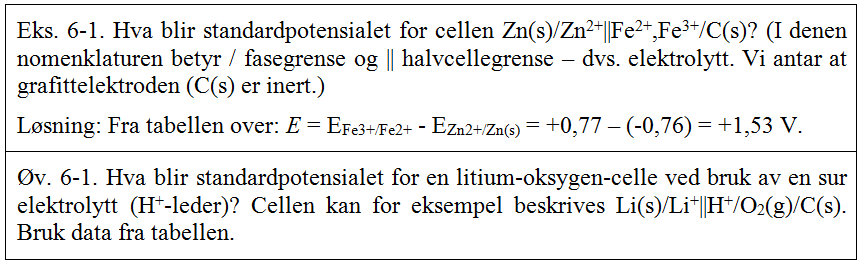 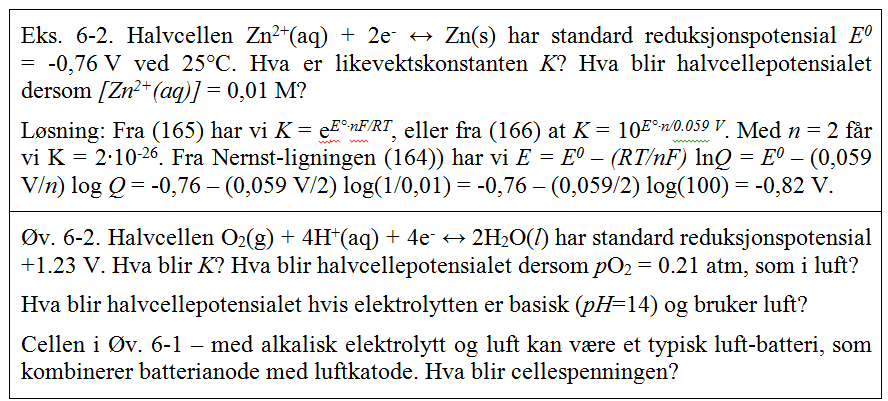 37
MENA1001 – Materialer, energi og nanoteknologi
[Speaker Notes: Eksempler og øvelser fra boka.
Studentene skal ha sett på Eks. 6-1 og Eks. 6-2.
Hvis tid, kan Øv. 6-1 og Øv. 6-2 gjøres studentene imellom på forelesningen, og løses på tavla (gjerne av flere student-team – dette gir god innsikt i hva som forstås og hva som ikke forstås).]
Kinetikk og overpotensialer
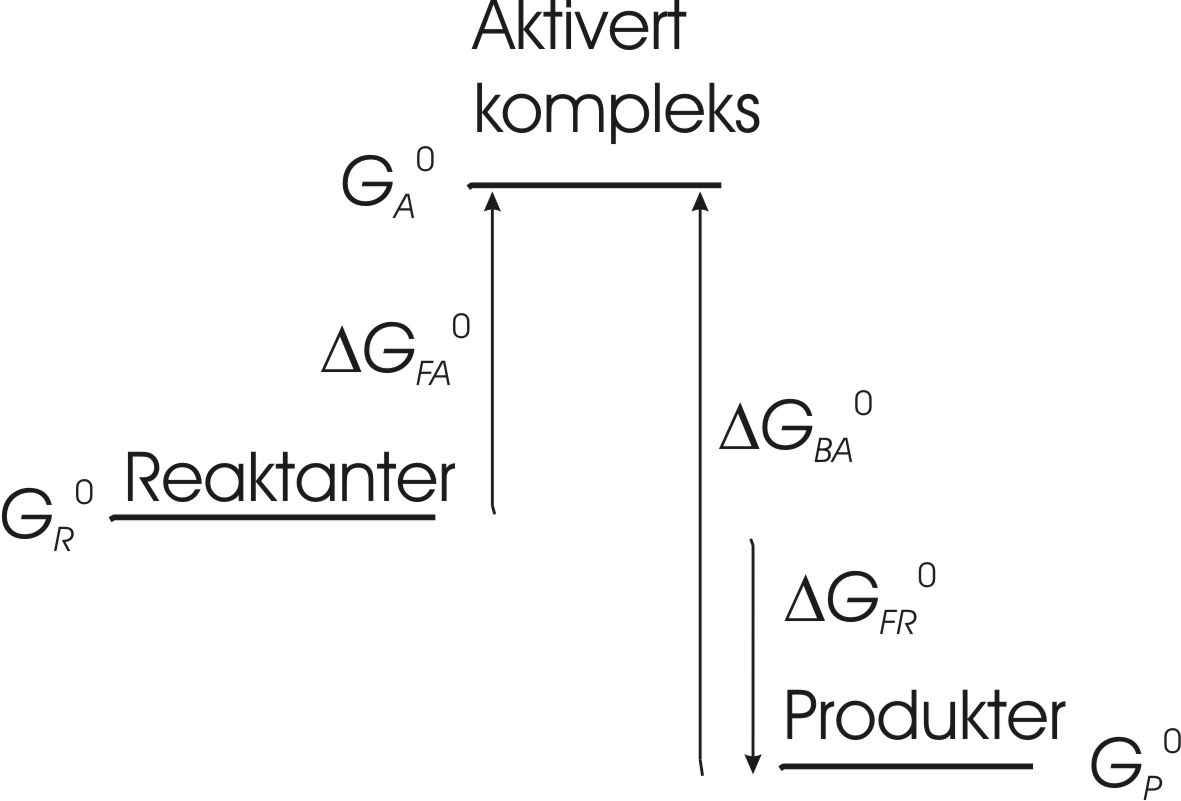 Reaksjoner krever aktivering;   
	aktiveringsenergi   

Kan uttrykkes som aktiveringspotensial; 
	overpotensial
	Eop = -ΔGakt/nF


Overpotensialet er karakteristisk for hver delreaksjon
	Eks.: Reduksjon og oksidasjon av vann har ofte rundt 0.6 V i overpotensial
38
MENA1001 – Materialer, energi og nanoteknologi
[Speaker Notes: En liten avstikker tilbake til aktivering; kinetikk og overpotensial.]
Termodynamikk, kinetikk, katalyseEksempel: Oksidasjon av ammoniakk
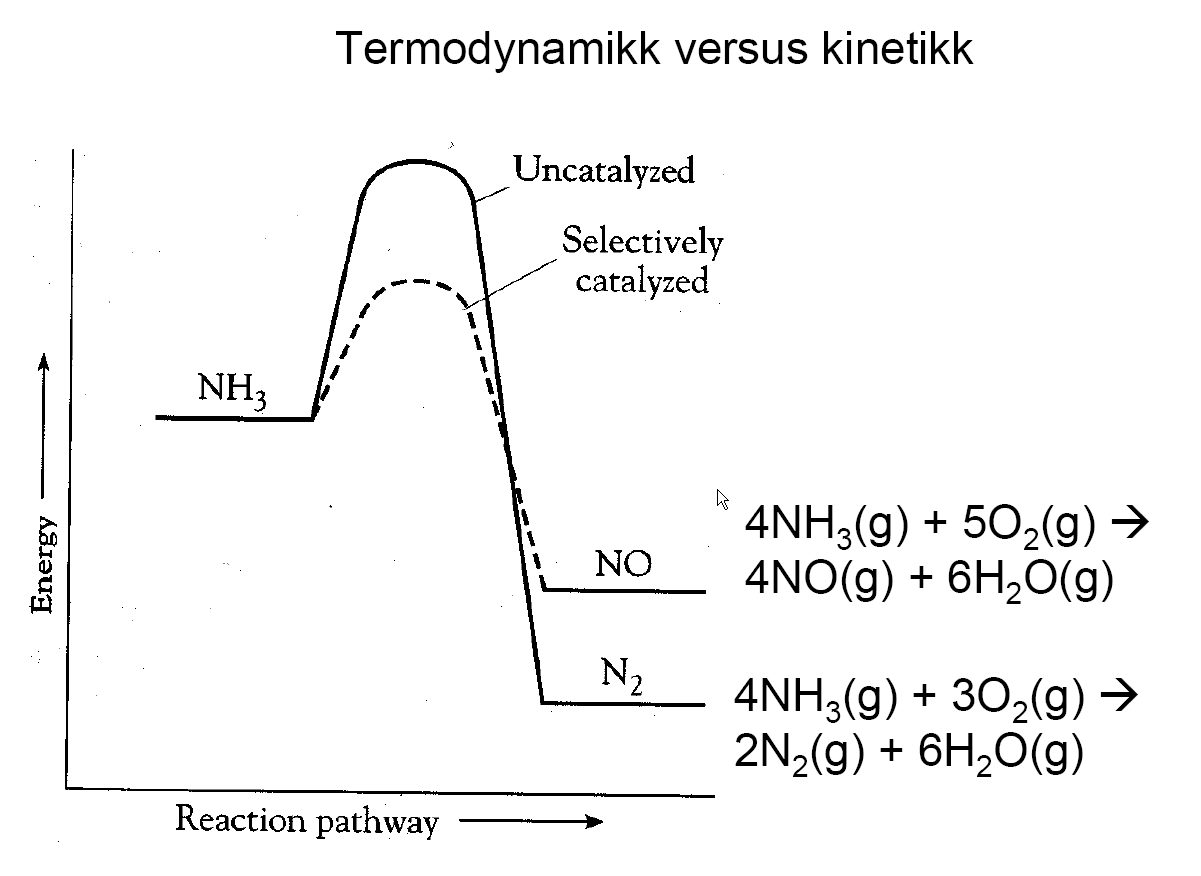 39
MENA1001 – Materialer, energi og nanoteknologi
[Speaker Notes: Eksempel på katalyse (generelt for kjemiske reaksjoner – ikke bare elektrokjemi): Selektiv senkning av aktiveringsenergi mot ønsket produkt.
Når vi brenner ammoniakk for å lage salpetersyre må vi først lage NO, og unngå å lage N2.]
Oppsummering Kapittel 6
Et mål med kapittelet har vært å gjøre seg kjent med 
Viktige typer kjemiske reaksjoner og likevekter (syre-base, oppløsning-utfelling, kompleksering, red-oks, elektrokjemi)
Beregninger av konsentrasjoner i kjemiske likevektssystemer
Måter å fremstille data for likevekter på

Konsentrasjoner i kjemiske likevekter kan beregnes ved å kombinere
Likevektskonstant(er)
Massebalanse(r)
Elektronøytralitet

Alternativ (tradisjonell) metodikk i beregninger av bl.a. syre-base-likevekter:
Finn relevant reaksjonsligning
Blanding – fortynning
Reaksjon (sterke syrer eller baser reagerer fullstendig)
”Fininnstilling” av likevekt
40
MENA1001 – Materialer, energi og nanoteknologi
Oppsummering, Kap. 6, forts.
Mange praktiske verktøy for likevektsdata:

	Generelt:



	Spesielt for red-oks-kjemi:

Ellingham-diagram

G0 vs T for oksidasjoner

Spenningsrekken

E0 for reduksjon
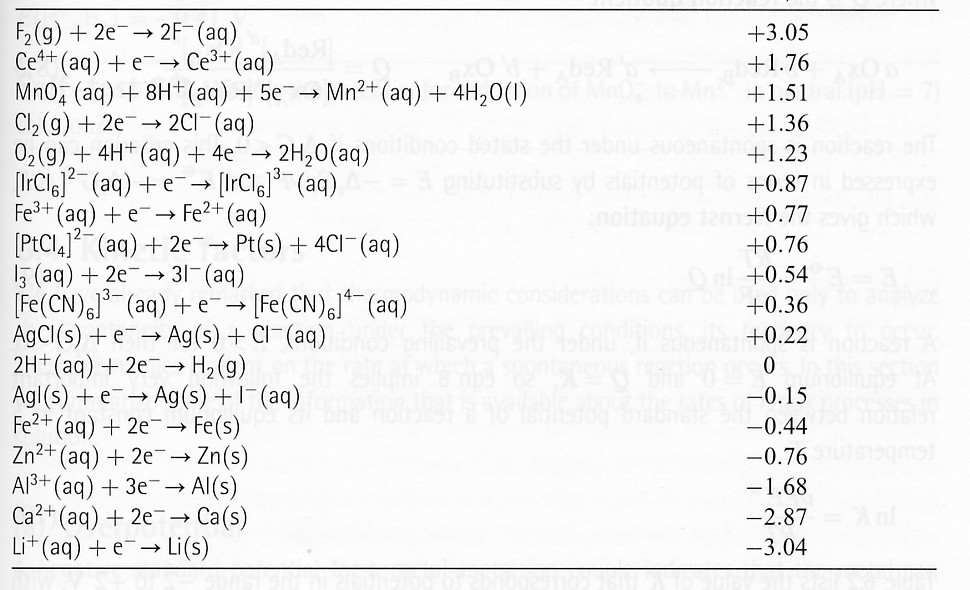 41
MENA1001 – Materialer, energi og nanoteknologi